ScaLING UP PRO-POOR LAND RECORDATION
findings and consequences of three peri-urban cases from sub-Saharan Africa

Paul van Asperen
Jaap Zevenbergen
Bob hendriks

CONFERENCE ON LAND POLICY IN AFRICA, Addis abeba, 14-17 November 2017
introduction
Pro-poor land recordation tool
11 design elements
Case studies
Findings: exploring 3 design elements
Conclusions and recommendations
2
CONFERENCE ON LAND POLICY IN AFRICA, Addis Abeba, 2017
Pro-poor land recordation tool (PPLRT)
2012: Release of GLTN Pro-Poor Land Recordation Tool: 
A set of design principles for establishing and maintaining land records for improved protection and access to land for a community’s poorest members.

2013-2015: Further refinement of PPLRT under GLTN Partnership Land Tool Development Project:
Unpacking the broad notion of ‘community’
4 rural cases (Tanzania, Kenya, Uganda, Mexico) 

2017: Does PPLRT withstand (peri-)urban dynamics? 
3 (peri-)urban cases (Namibia, Zambia, Botswana)
3
CONFERENCE ON LAND POLICY IN AFRICA, Addis Abeba, 2017
11 design elements
Apply macro and micro political-economy analysis
Enable mobilization
Build on inclusive community tenure practices
Introduce acceptable local recognition and a para-legal officer
Recordation of all tenure forms
Joint inspection of land records
Affordable and accessible dispute resolution
Land records, indexes and a record keeper for a specified area
Multiple sources of evidence and local weighting
System ownership and co-management by state and community – as a public good
Emphasis on continuum of land recording.
Evaluation of economic, social and environmental outcomes
4
CONFERENCE ON LAND POLICY IN AFRICA, Addis Abeba, 2017
Case studies
5
CONFERENCE ON LAND POLICY IN AFRICA, Addis Abeba, 2017
Characteristics
Peri-urban settlements 20,000 – 50,000 inhabitants
Both customary and statutory influence
Recordation through:
Oshakati: Registration of occupation
Chazanga: Occupancy licences (Housing (Statutory and Improvement Areas) Act,1975)
Peri-urban Gaborone: Certificate of customary land grant (Tribal Land Act, 1970)
6
CONFERENCE ON LAND POLICY IN AFRICA, Addis Abeba, 2017
[Speaker Notes: Illegal shacks in Oshakati]
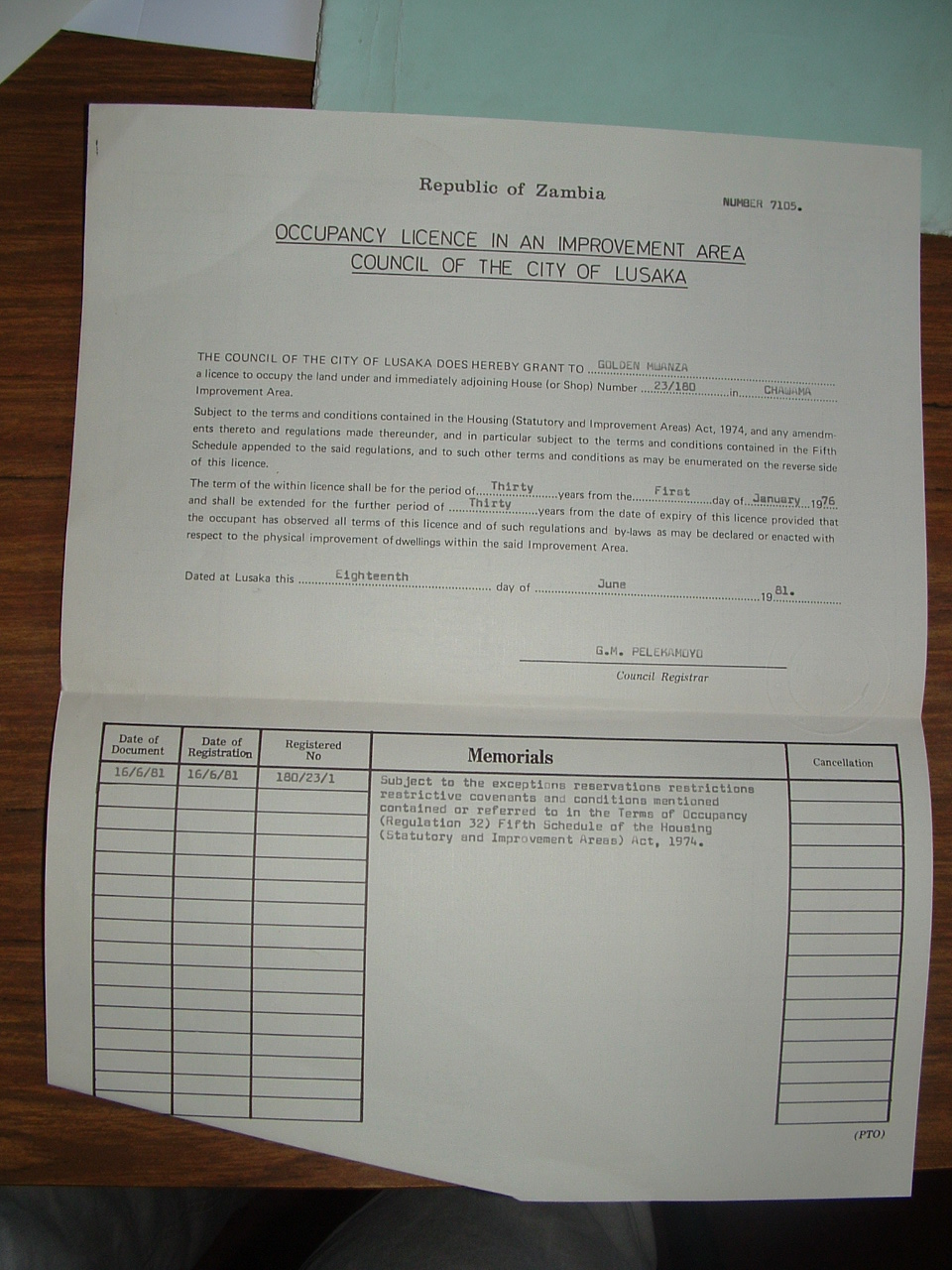 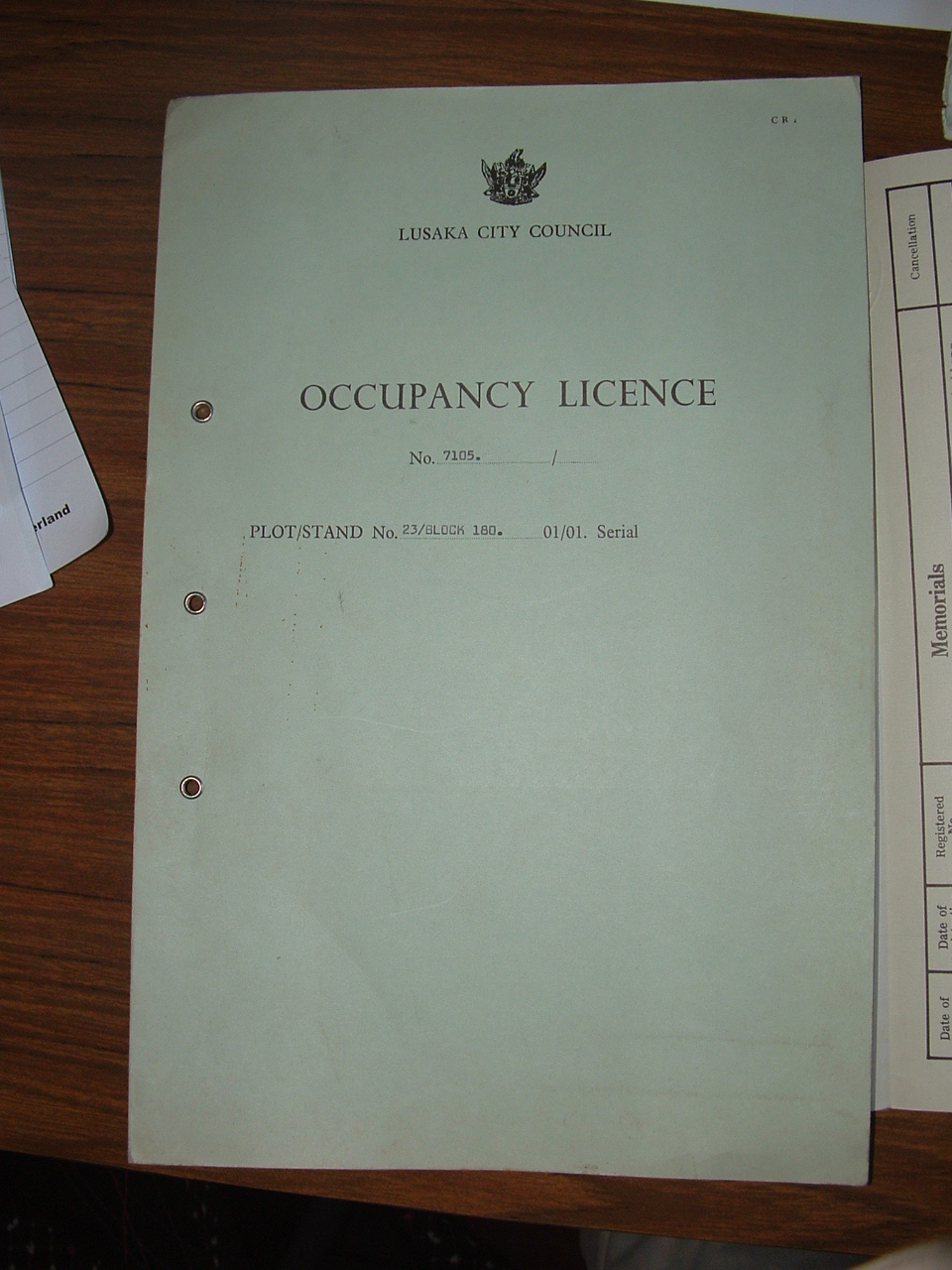 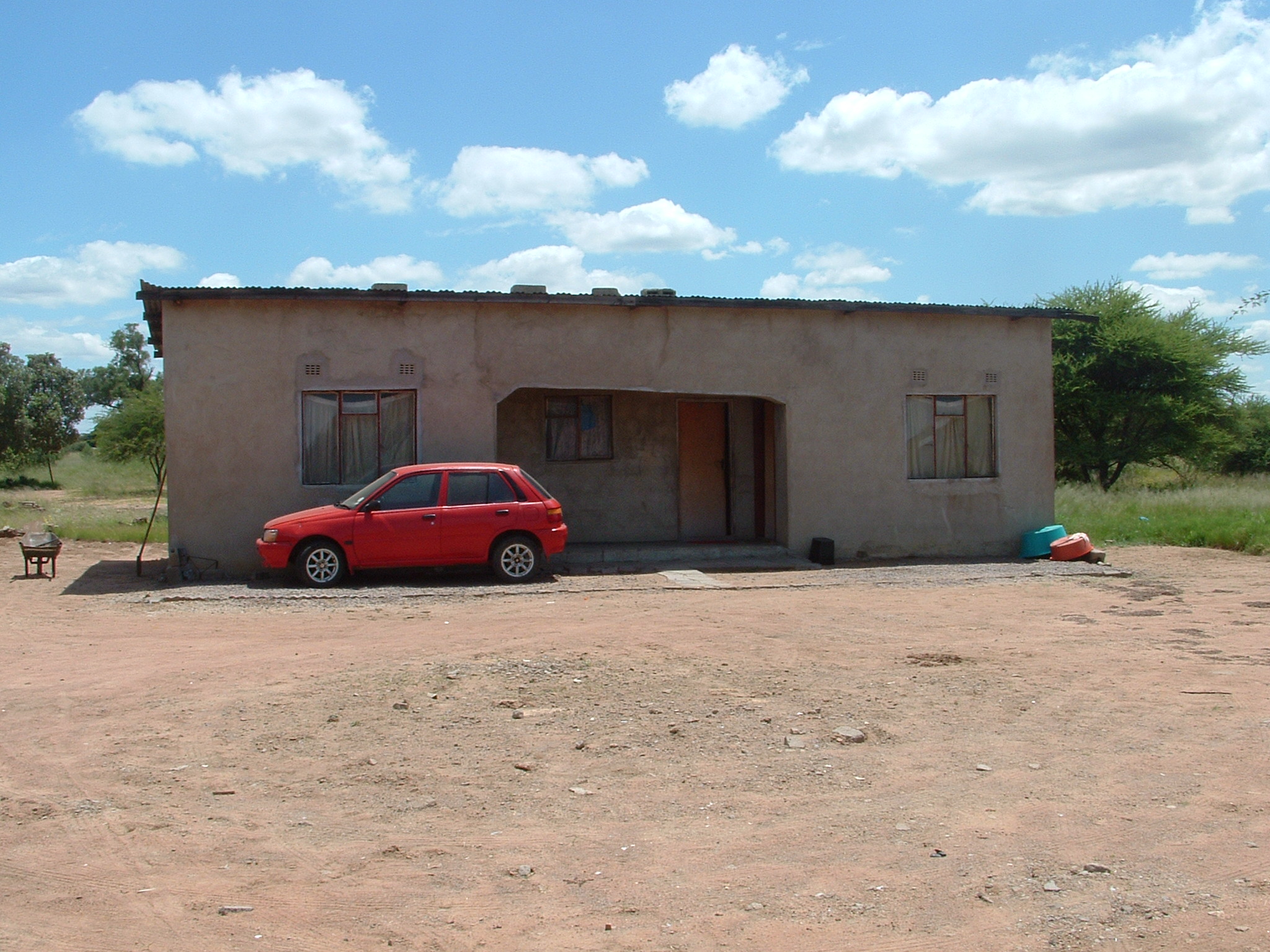 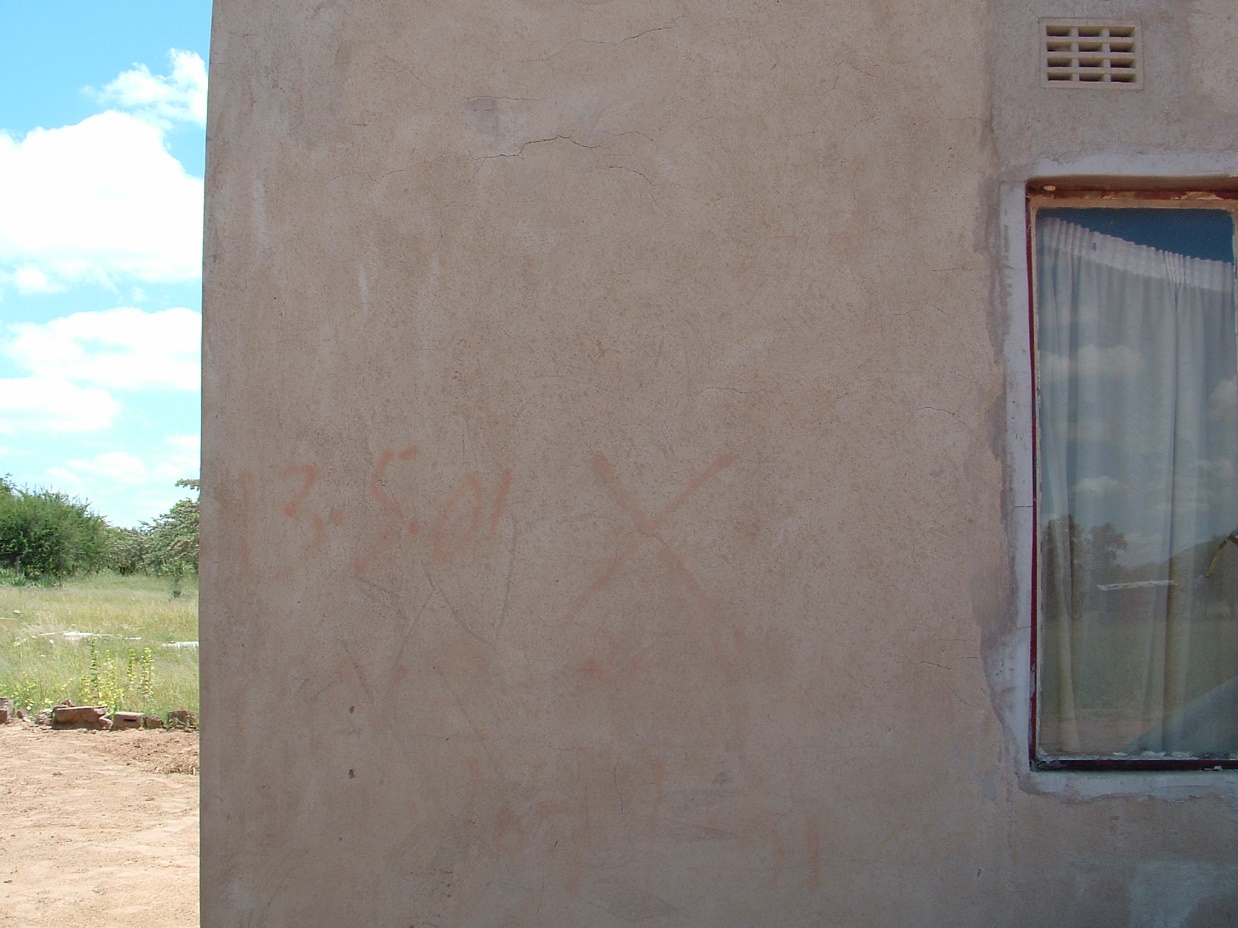 [Speaker Notes: Mogoditshane: House earmarked for demolution; due to ‘self-allocation’]
Recordation of all tenure forms
The recognition by all stakeholders and subsequent recordation of all existing tenures and rights:
All claims
With or without documents
With or without official certificates

Shadow registers:
Headmen in Oshakati and Namibia
Saving scheme in Oshakati
Therefore: ‘unambiguous’ recordation
10
CONFERENCE ON LAND POLICY IN AFRICA, Addis Abeba, 2017
Affordable and accessible dispute resolution
PPLRT should result in a decrease of land disputes, although the  mechanisms still need to be affordable and accessible.

People went to various institutions (in the neighborhood, at low cost), however they lacked knowledge if those institutions were the right ones: affordable, accessible and ‘well-informed’ dispute resolution.
11
CONFERENCE ON LAND POLICY IN AFRICA, Addis Abeba, 2017
multiple sources and local weighting
People may access land through a variety of channels, with a variety of evidence:
Oshakati: shadow register headman and saving scheme
Chazanga: shadow register headman, witnesses for transfers
Peri-urban Gaborone: mapping and imagery
No regulations  and no evidence found on how local weighting was executed. It will be challenging to see how this can be achieved in peri-urban areas: need for show-cases.
12
CONFERENCE ON LAND POLICY IN AFRICA, Addis Abeba, 2017
Conclusions and recommendations
The findings in the studied cases largely confirmed the validity of the PPRLT design elements in peri-urban contexts

The co-existence and contestation of customary and statutory authorities lead to two recommendations for refinement:
‘Unambiguous’ recordation of all tenures.
Affordable, accessible and ‘well-informed’ dispute resolution.

General recommendations:
Para-professional instead off para-legal officer
Need for showcases/research on local weighting
13
CONFERENCE ON LAND POLICY IN AFRICA, Addis Abeba, 2017
[Speaker Notes: Para professional can also be used for record keeper (eight design element) and land surveyor (when applicable in PPLRT).]
Thank you for your attention!
Questions?